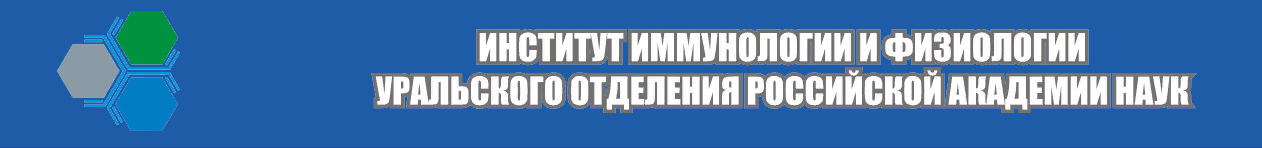 РЕАКЦИЯ ФИБРОБЛАСТОВ И ФИБРОБЛАСТОПОДОБНЫХ КЛЕТОК ПОДЖЕЛУДОЧНОЙ ЖЕЛЕЗЫ ПРИ РАЗВИТИИ КОМПЕНСАТОРНЫХ ПРОЦЕССОВ В УСЛОВИЯХ ЭКСПЕРИМЕНТАЛЬНОГО САХАРНОГО ДИАБЕТА 2 ТИПА
Аспирант 2 года Форма обучения: очная 

Направление 06.06.01 Биологические науки
Специальность 03.03.01 Физиология

Султанова Татьяна Рашидовна
Научные руководители:
Данилова Ирина Георгиевна, д.б.н., доц.
Мухлынина Елена Артуровна, к.б.н.
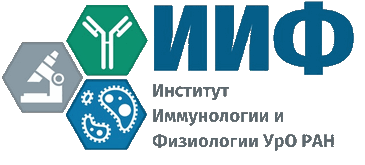 Актуальность исследования
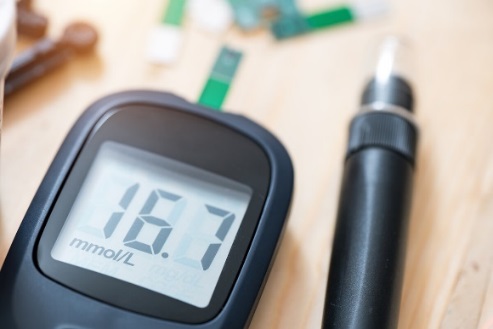 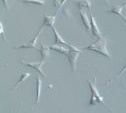 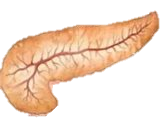 Фибробласты и фибробластоподобные клетки поджелудочной железы
Сахарный диабет (СД)
Широко распространён
Число больных растёт с каждым годом
Около 90% случаев относится к СД 2 типа
Актуальность
Гетерогенность популяции фибробластов (фибробласты, звёздчатые клетки и др.)
Неоднозначная роль при патологии поджелудочной железы
Мало работ комплексно раскрывает изменение их активности при развитии СД 2 типа
Млн. человек
Количество больных сахарным диабетом в мире
(IDF Diabetes Atlas 10th edition 2021)
2
Влияние патологических факторов на звёздчатые клетки поджелудочной железы
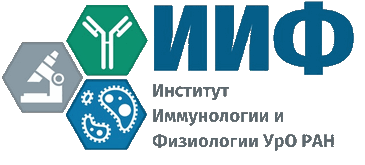 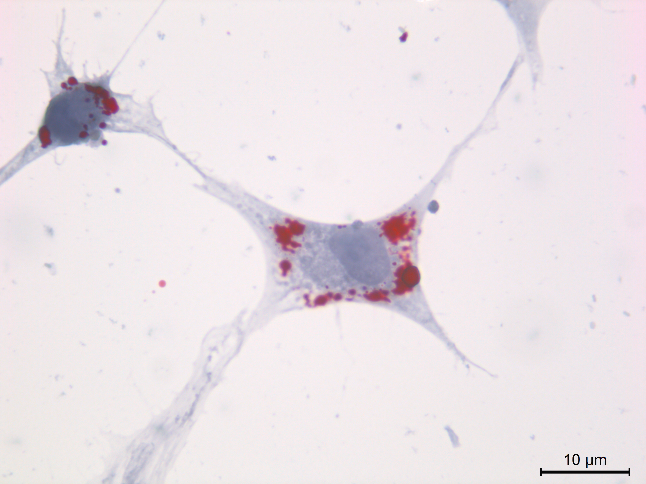 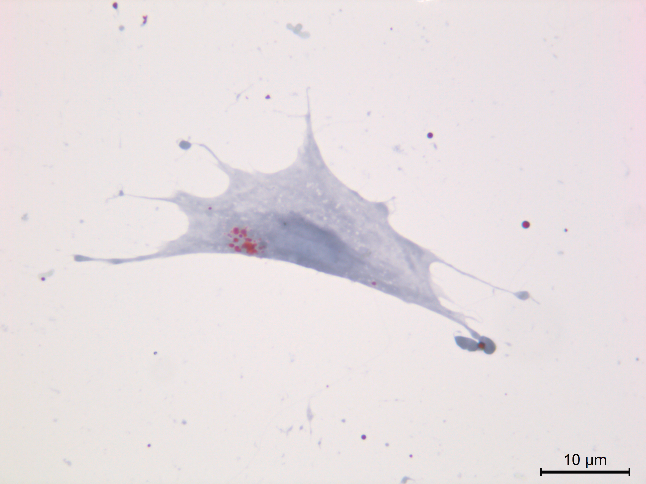 Синтез белков внеклеточного матрикса
Синтез белков внеклеточного матрикса
Вклад в локальные иммунные реакции
Участие в обмене ретиноидов
Стволовые функции
Пролиферативная активность
Покоящийся фенотип
10 μm
10 μm
Увеличение 1000х
Увеличение 1000х
Патологические факторы
Активация
Секреция провоспалительных цитокинов
Миграционная активность
Изменение фенотипа клеток
Активированный фенотип
3
Нарушение тканевого гомеостаза
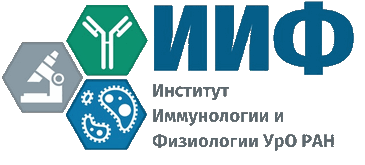 Цель и задачи исследования
Цель
Охарактеризовать реакции различных популяций фибробластов и фибробластоподобных клеток поджелудочной железы в ходе развития компенсаторных процессов в ответ на экспериментальный сахарный диабет 2 типа
Задачи
1) Сравнить локализацию, количество, размеры и функциональную активность различных популяций фибробластов и фибробластоподобных клеток 
2) Проанализировать состав внеклеточного матрикса соединительной ткани
3) Оценить миграционную, пролиферативную активности, апоптоз, продукцию цитокинов у различных популяций фибробластов и фибробластоподобных клеток
4
Схема исследования
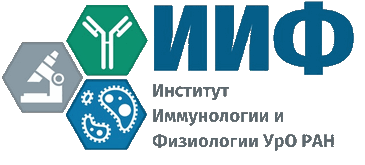 30 сут
60 сут
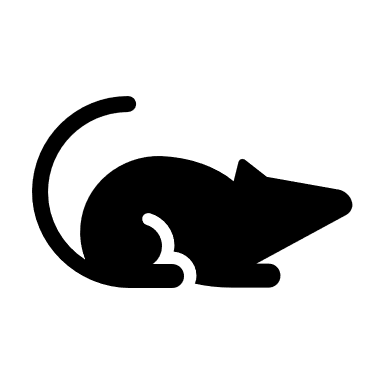 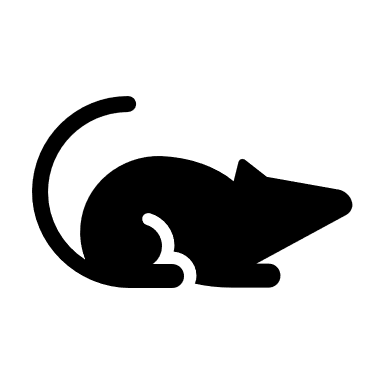 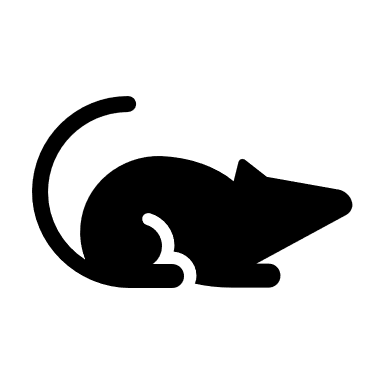 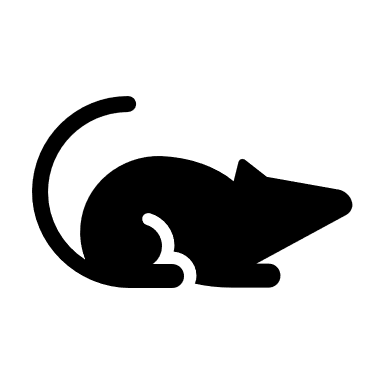 Контроль
СД2
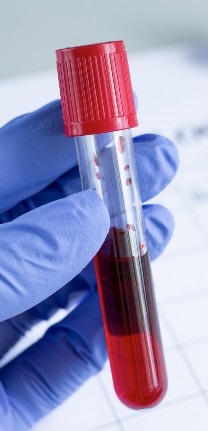 Контроль
СД2
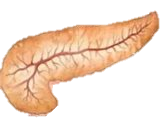 Кровь
Поджелудочная железа
Верификация СД2
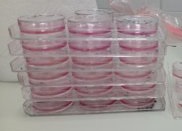 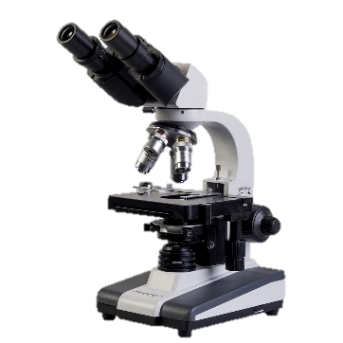 - Биохимический анализ 
- Иммуноферментный анализ
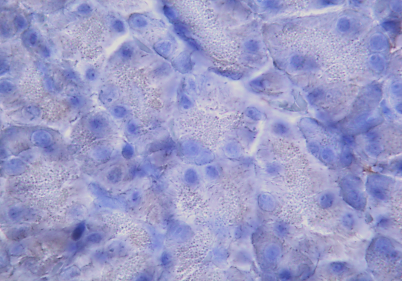 Клеточные культуры
- Морфофункциональная характеристика клеток
-Продукция цитокинов
- Пролиферация
- Миграция
- Апоптоз
Гистологическое исследование
- Иммуногистохимическое исследование
- Состав внеклеточного матрикса
5
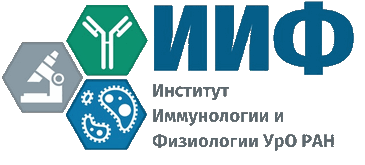 Материалы и методы
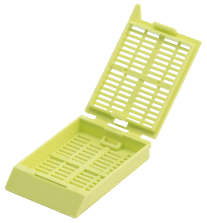 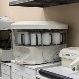 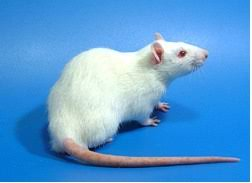 Вырезка
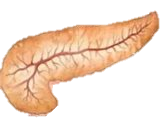 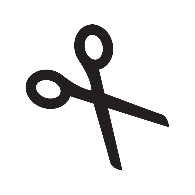 Фиксация
Проводка
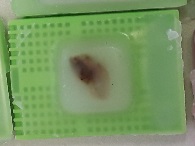 Заливка
Самцы крыс линии Wistar
Выделение клеток методом экспланта
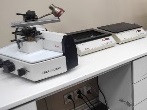 Нарезка
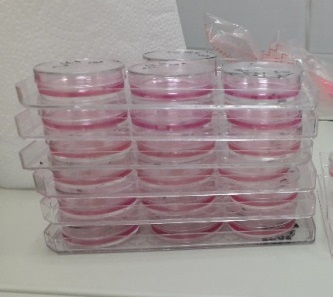 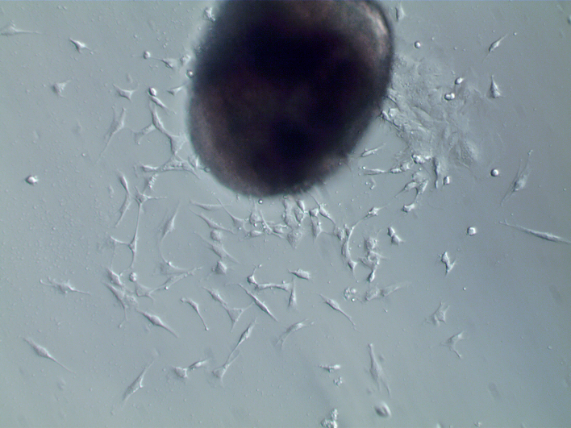 Окраска
Эксплант
Иммуногистохимия
Культивирование
Фиксация
Окраска
48 ч
72 ч
96 ч
Oil Red O
Иммуноцитохимия
Увеличение 100х
6
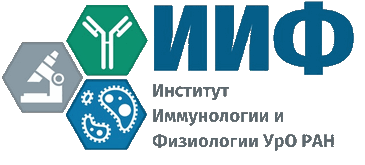 Материалы и методы
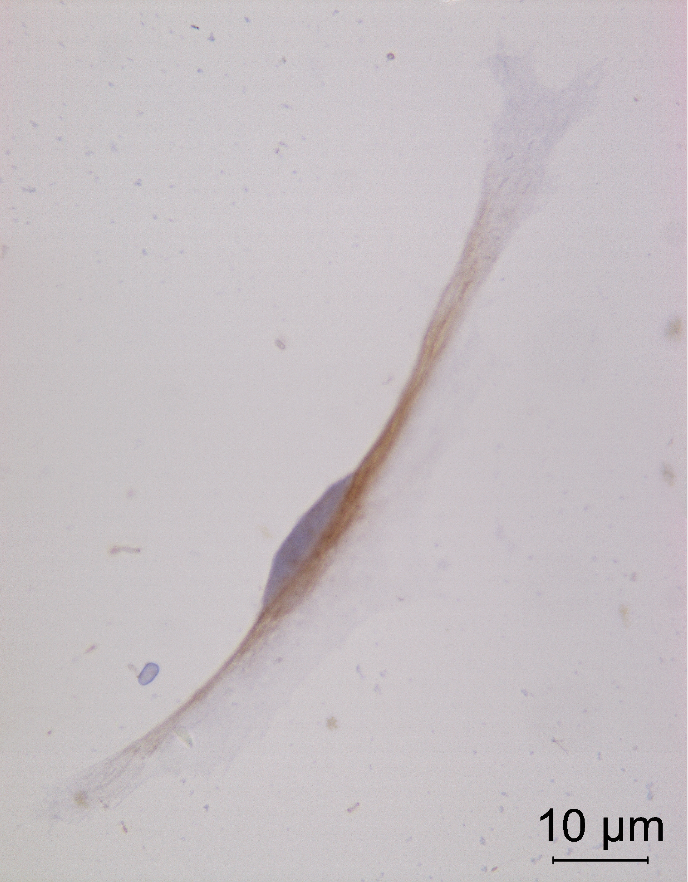 Липидные капли
Окраска Oil red O на липиды – характерны для покоящихся звёздчатых клеток
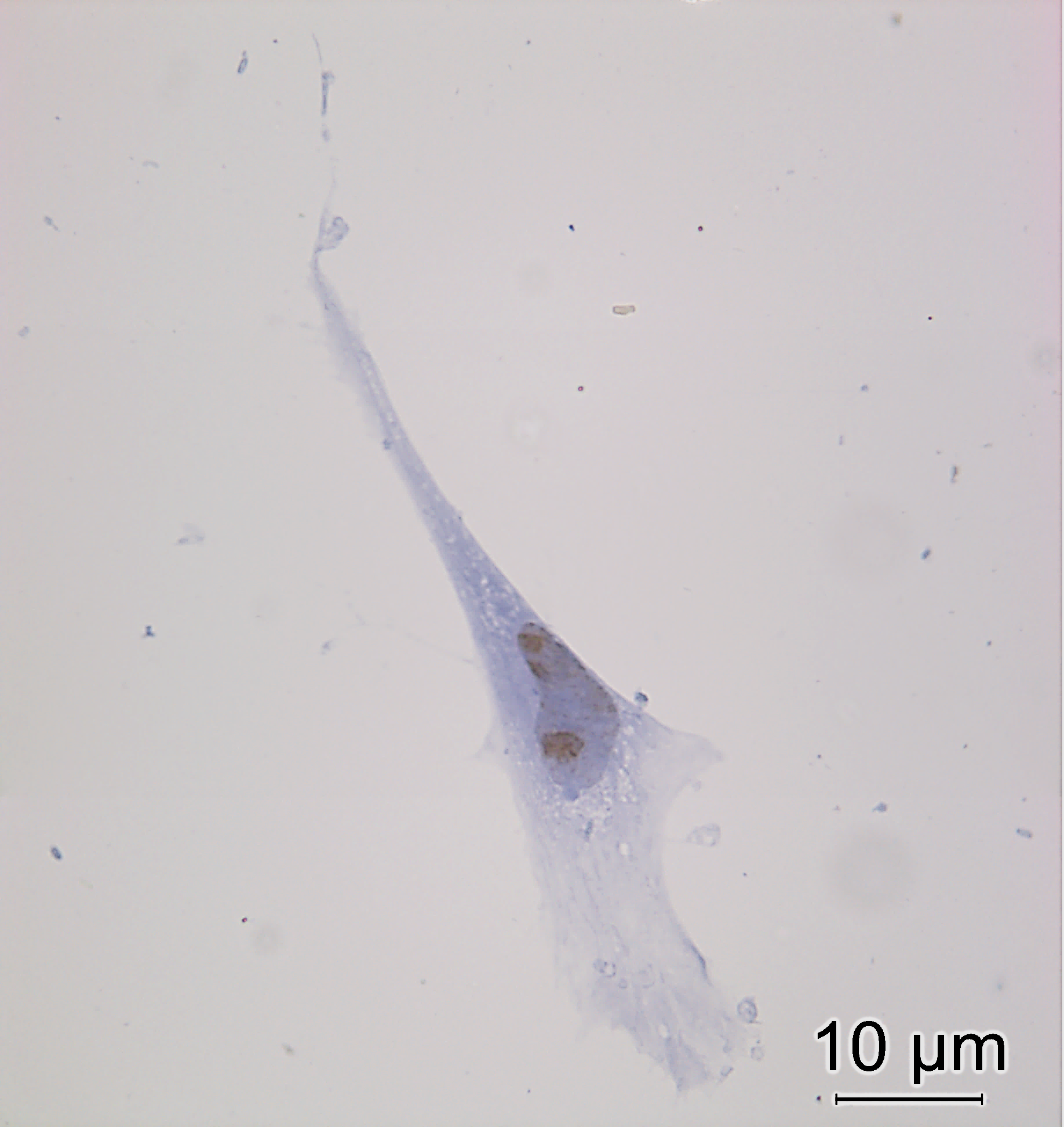 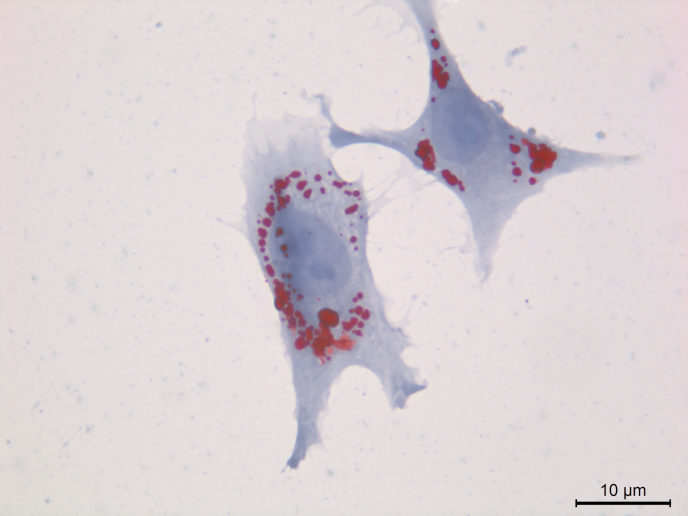 Увеличение 1000х
Иммуноцитохимия. Окраска на GFAP – один из маркеров звёздчатых клеток
Увеличение 1000х
10 μm
Увеличение 1000х
7
Иммуноцитохимия. Окраска на Ki-67 – маркер пролиферативной активности
Предварительные результаты
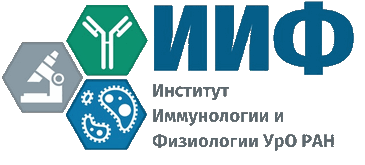 Морфометрические показатели первичной культуры звёздчатых клеток в интактной группе
Площадь ядра
Площадь цитоплазмы
Ядерно-цитоплазматическое отношение
Доля липидных капель в цитоплазме
* - отличия от группы 48 ч статистически значимы (p<0,05)
# -  отличия от группы 72 ч статистически значимы (p<0,05)
8
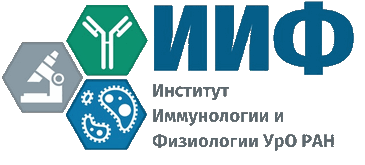 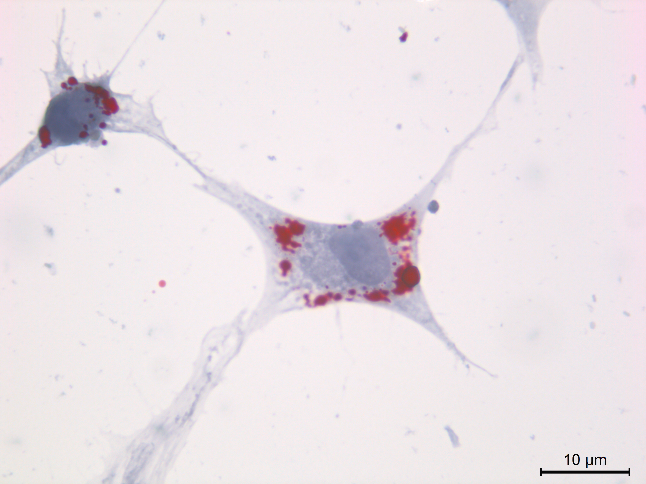 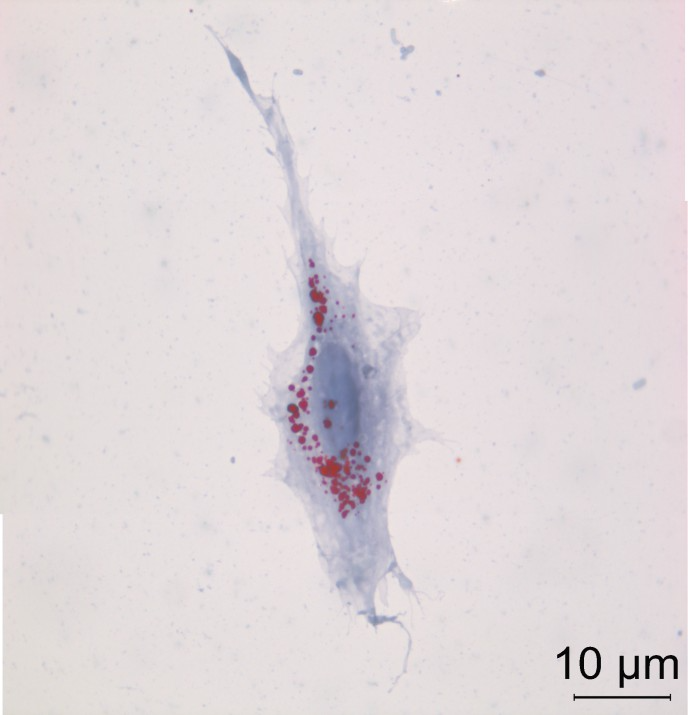 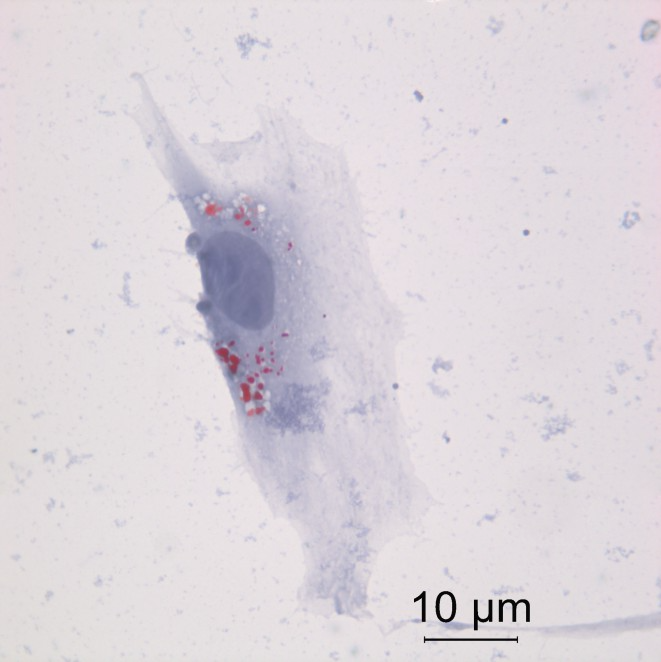 10 μm
Увеличение 1000х
Увеличение 1000х
Увеличение 1000х
48 ч
96 ч
72 ч
Активация
Изменение морфологических параметров клеток
Потеря липидных капель
9
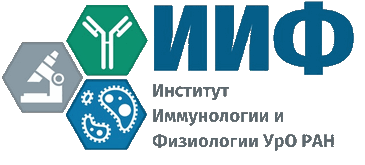 Гистологическое исследование
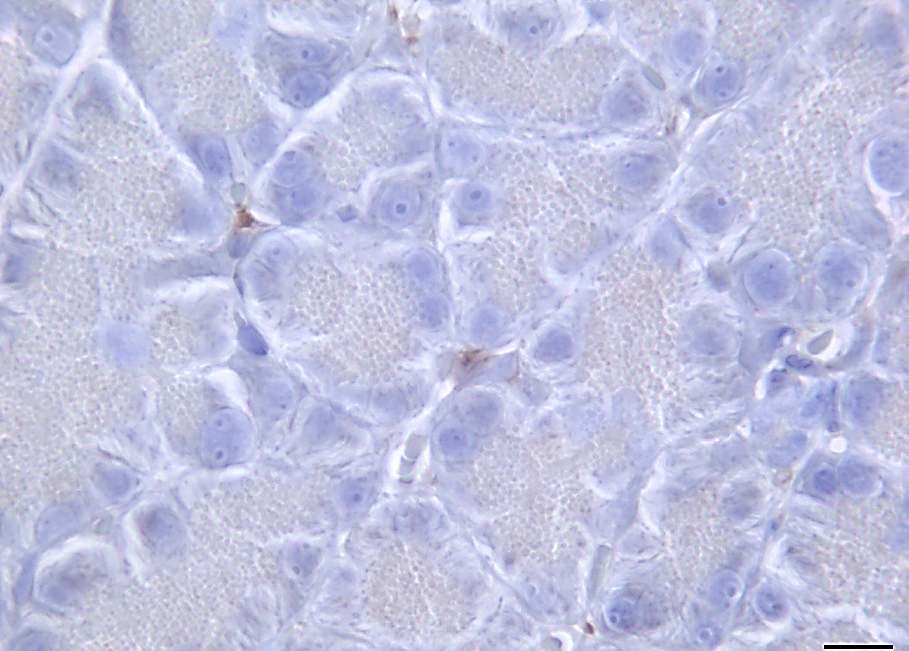 Иммуногистохимия. Окраска на GFAP
Количество клеток на площадь среза
10 μm
* - отличия от интактной группы статистически значимы (p<0,05)
10
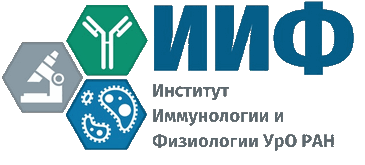 Предварительные выводы
В интактной группе в течение первых 72 ч культивирования морфологические показатели не изменяются. Через 96 ч наблюдалось увеличение площади ядра и цитоплазмы и снижение ядерно-цитоплазматического отношения.
В интактной группе  содержание липидных капель в цитоплазме в течение первых 72 ч не изменяется, однако через 96 ч культивирования наблюдается его резкое снижение. 
При развитии экспериментального сахарного диабета 2 типа на 30 сутки увеличивается количество звёздчатых клеток в ткани поджелудочной железы.
11
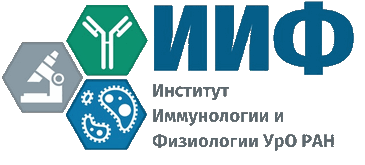 Спасибо за внимание!
12